Reading article abstracts and implementing ImrAd (Introduction, method, results and discussion)
Research Article Analysis
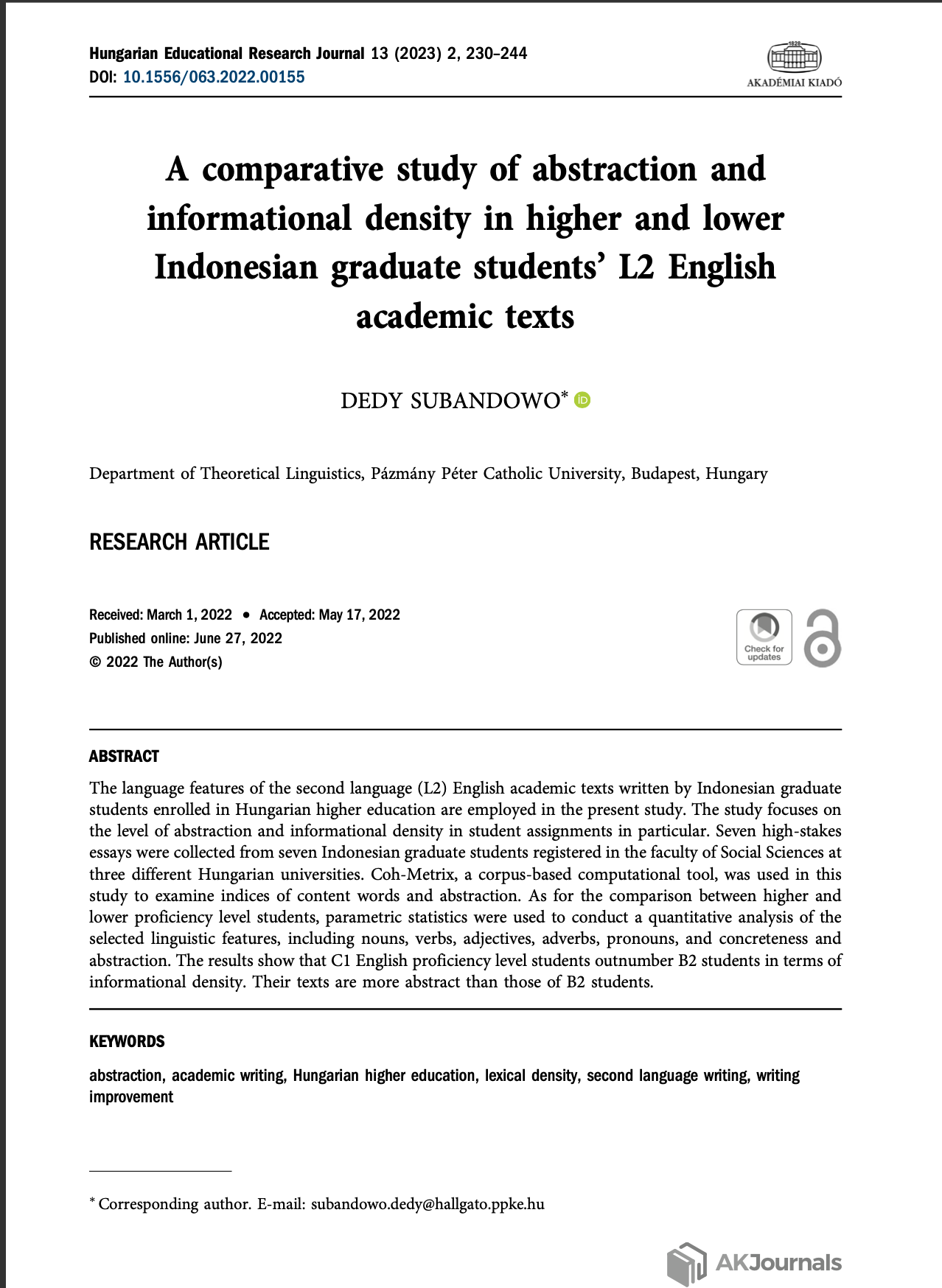 What is an abstract of an article?
A summary of the full article and explains what the article is about
It contains background/aim; research questions research method(s), results and suggestions
Information
Method (research design)
Take a look
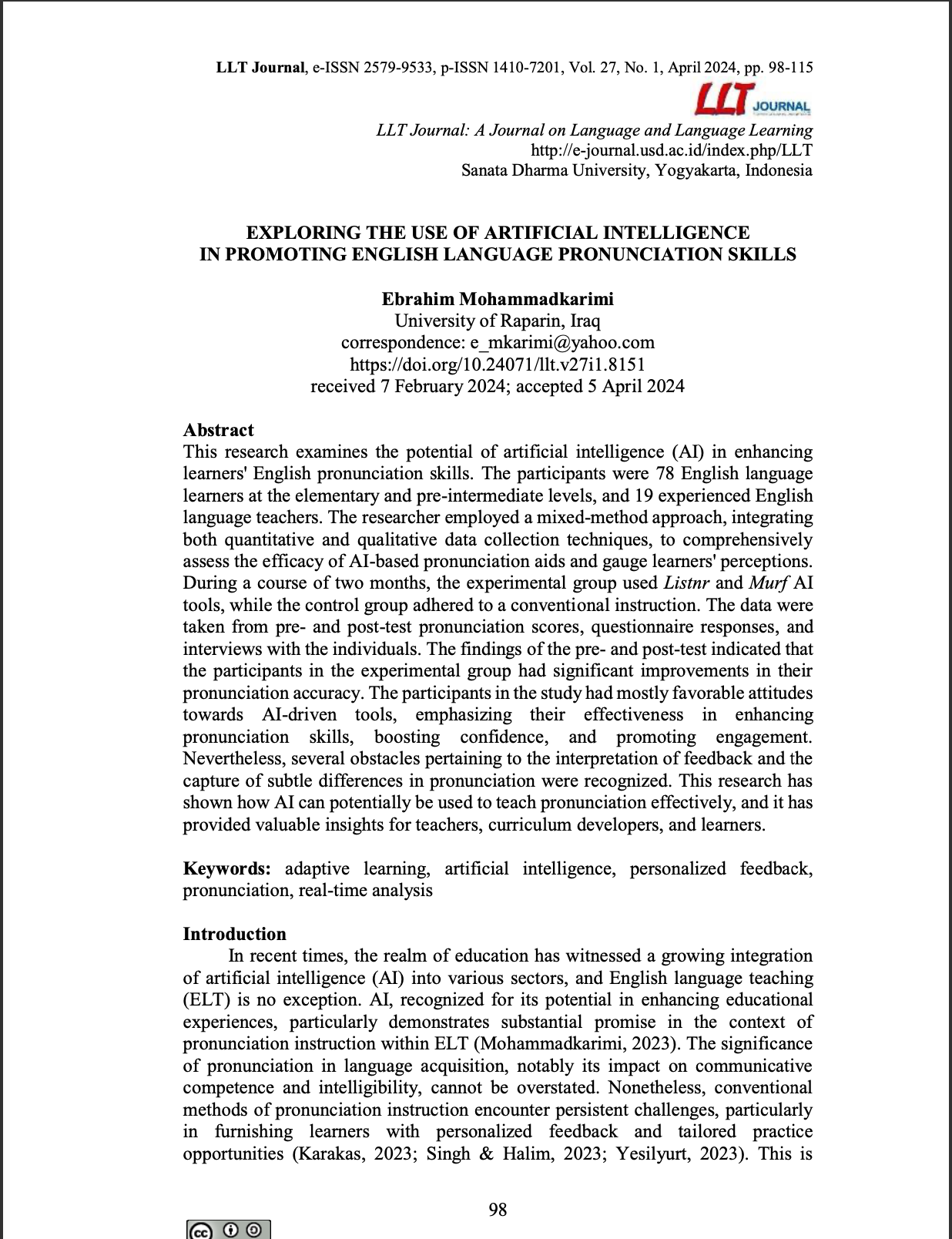 Results
Expectations/
Implementations
What is imrad?
[Speaker Notes: IMRaD” format refers to a paper that is structured by four main sections: Introduction, Methods, Results, and Discussion.]
Wu’s (2011) imrad model
Let’s do some practices
Open the g-drive link and select two articles 
Identify the abstract
Examine the IMRaD sections
Write what you have found in two paragraphs and cite the articles with Mendeley by using two-style (narrative or parenthetical) citations.